Исполнение бюджета Новолялинского 
городского округа 
за  1 полугодие 2017 года
Исполнение основных показателей бюджета городского округа
 за 1 полугодие 2017 года, в тыс.руб.
(тыс. руб.)
Исполнение доходов за 1 полугодие
 2017 года
Выполнение плановых показателей, в тыс.руб.
Всего налоговых и неналоговых доходов – 121401,2 тыс.руб.
крупные налогоплательщики в 1 полугодии 
2017 года
Недоимка по налоговым доходам
Расходы бюджета Новолялинского городского округа за 1 полугодие 2017 года по
разделам бюджетной классификации
Общегосударственные вопросы
Утверждено на год 78 244,1тыс.руб.
Исполнено за 1 полугодие  42621,9тыс. руб.
% исполнения – 54,5
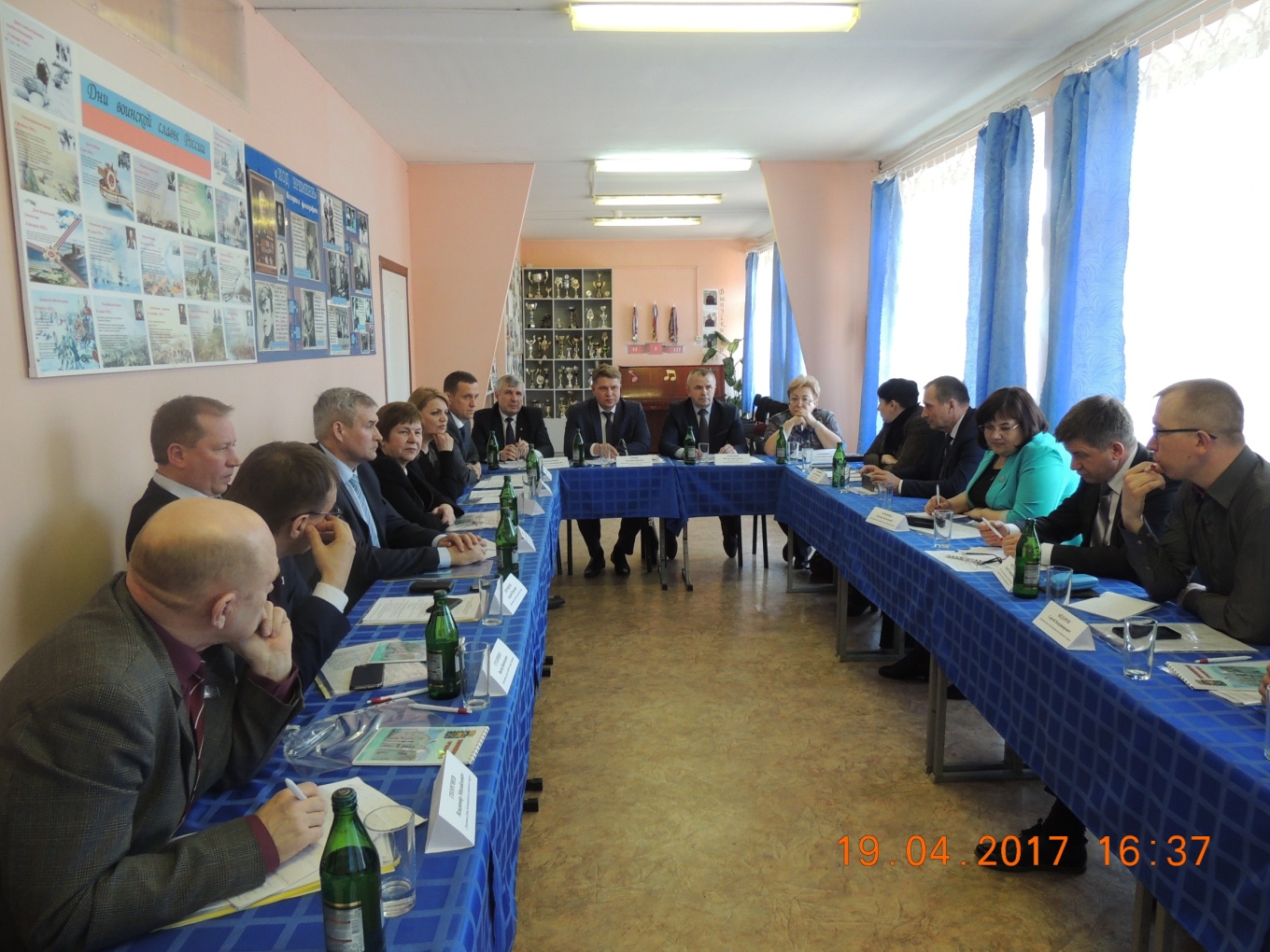 Расходы бюджета Новолялинского городского округа за 1 полугодие 2017 года по
разделам бюджетной классификации
Национальная оборона  (военно-учетные столы)

Утверждено на год  
984,9 тыс. руб.
Исполнено за 1 полугодие -  469,7тыс. руб.
% исполнения – 47,7
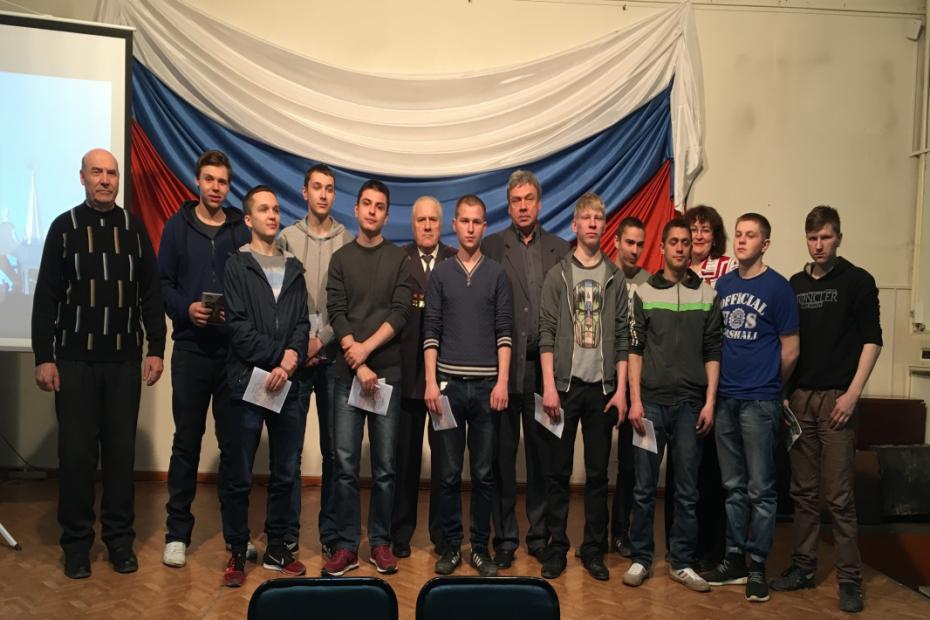 Расходы бюджета Новолялинского городского округа за  1 полугодие 2017 года по разделам бюджетной классификации
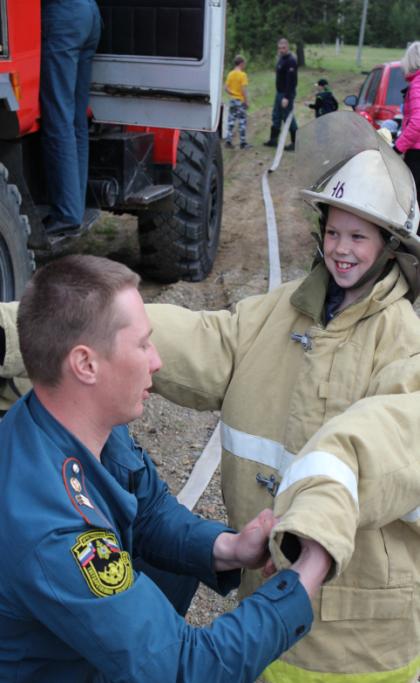 Национальная безопасность и правоохранительная деятельность
Утверждено на год  5 973,0 тыс. руб.
Исполнено за 1 полугодие    2547,0 тыс. руб.
% исполнения – 42,6
Расходы бюджета Новолялинского городского округа за  1 полугодие 2017 года по разделам  бюджетной классификации
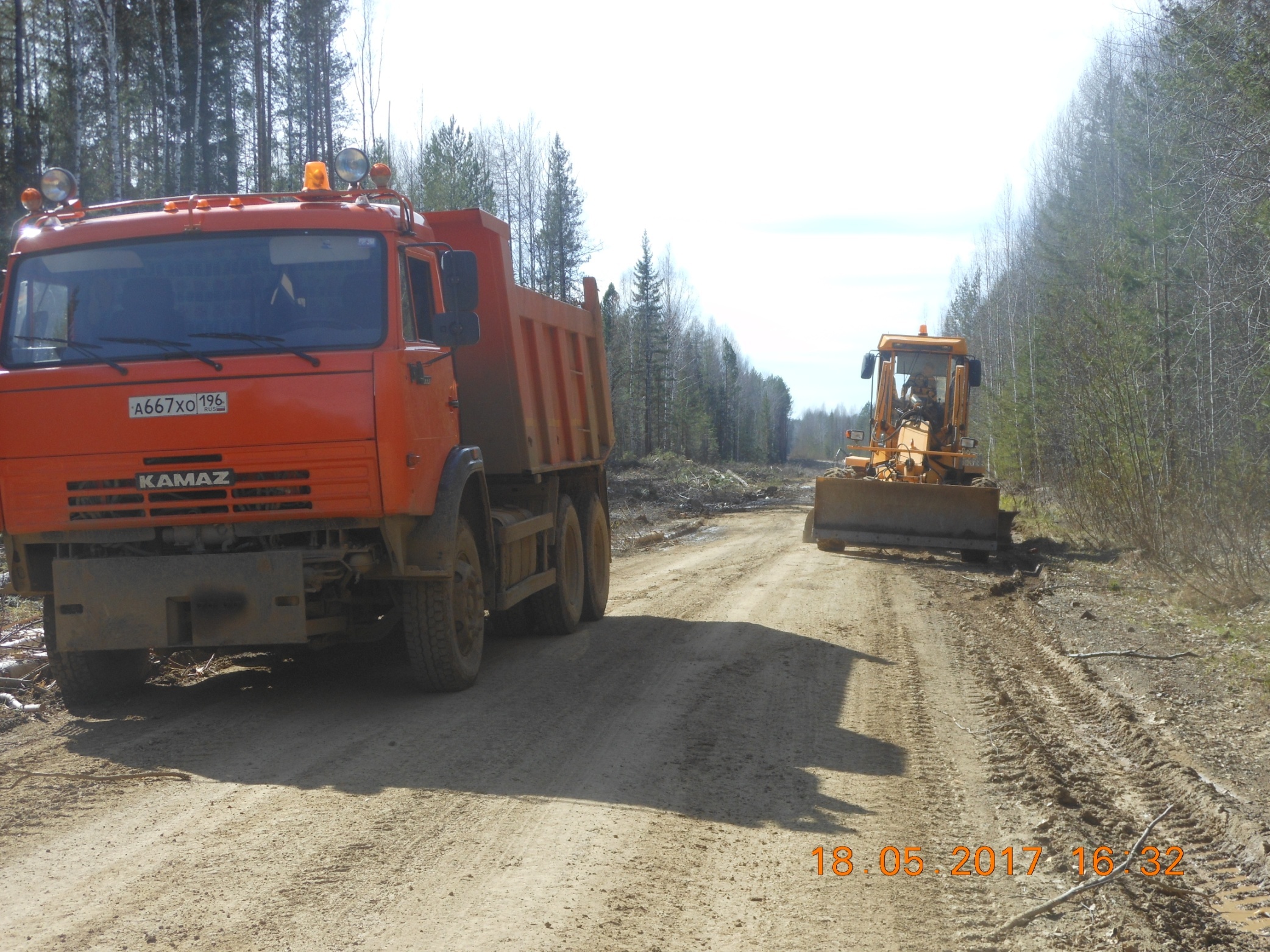 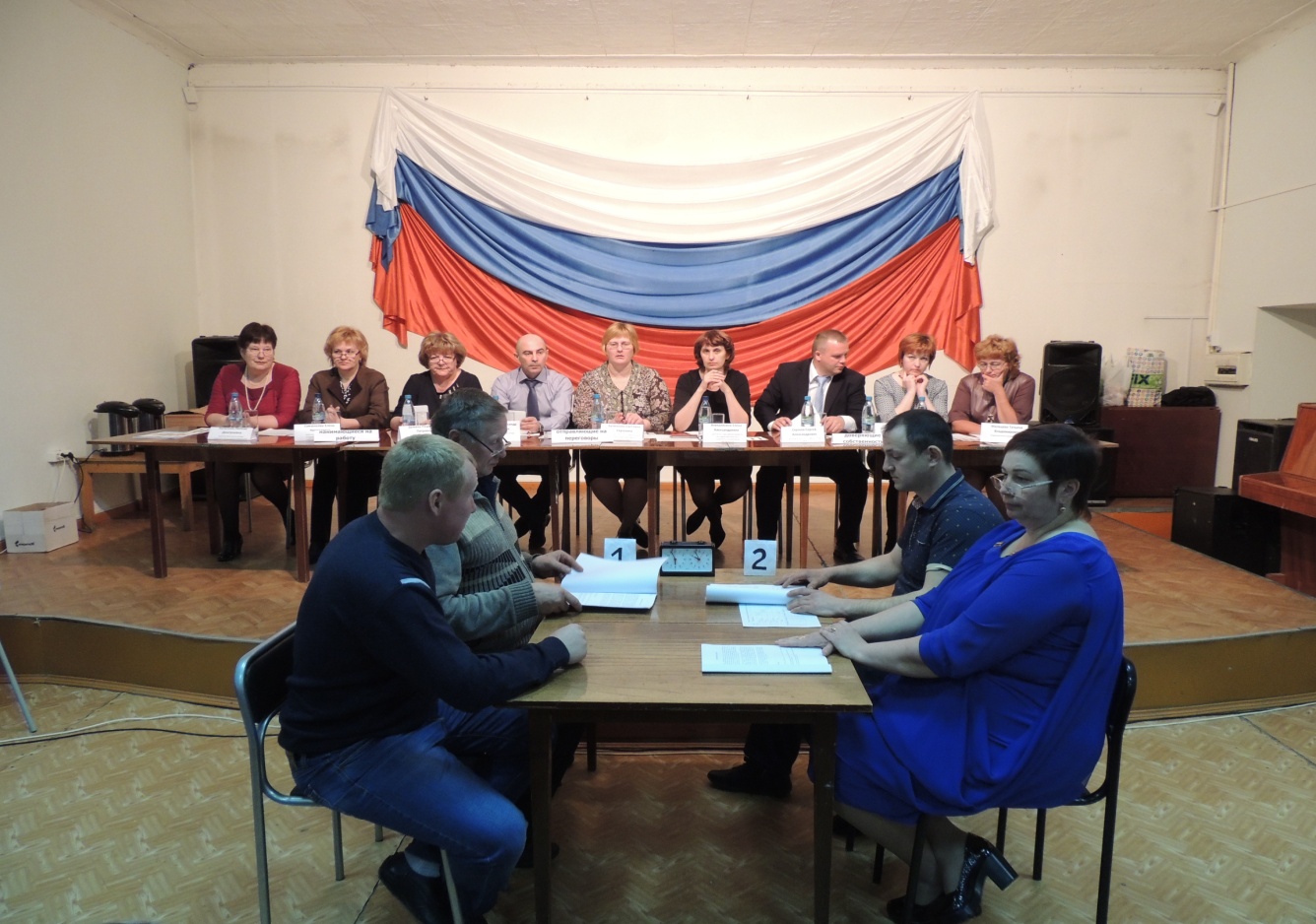 Национальная экономика
Утверждено на год 34 773,8 тыс. руб.
Исполнено за 1 полугодие  
15356,5 тыс. руб.
% исполнения – 44,2
Расходы бюджета  Новолялинского городского округа за 1 полугодие  2017 года по разделам бюджетной классификации
Жилищно-коммунальное хозяйство

Утверждено на год  68 837,4 тыс. руб.
Исполнено за 1 полугодие  25 504,8тыс. руб.
% исполнения – 37,1
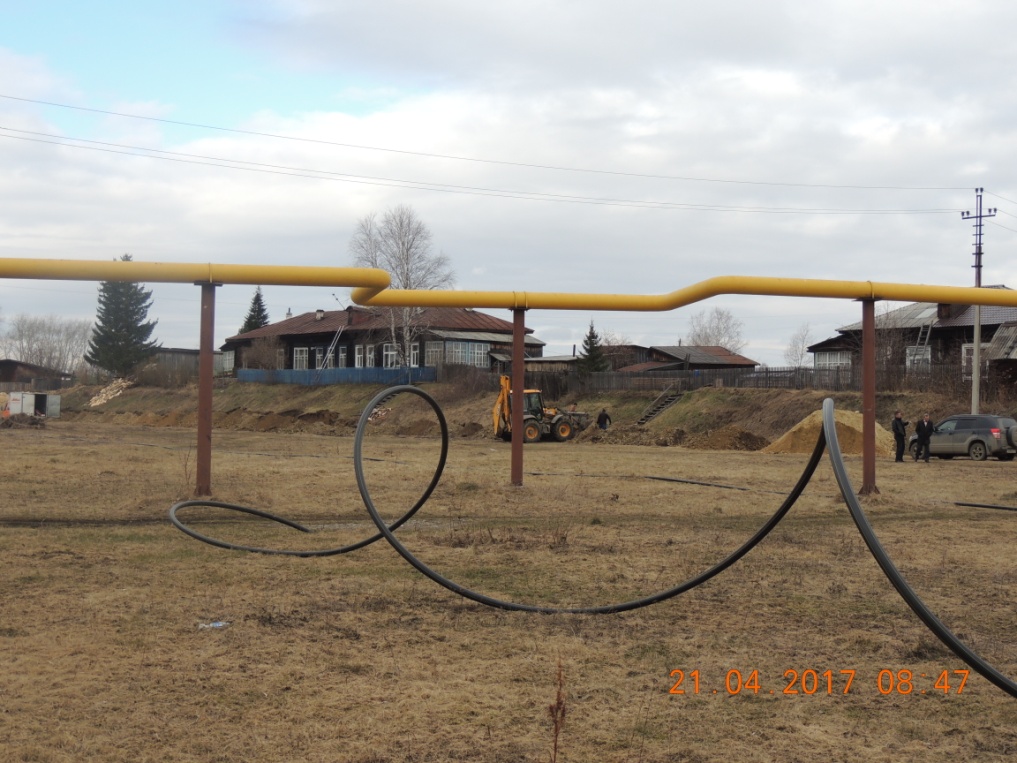 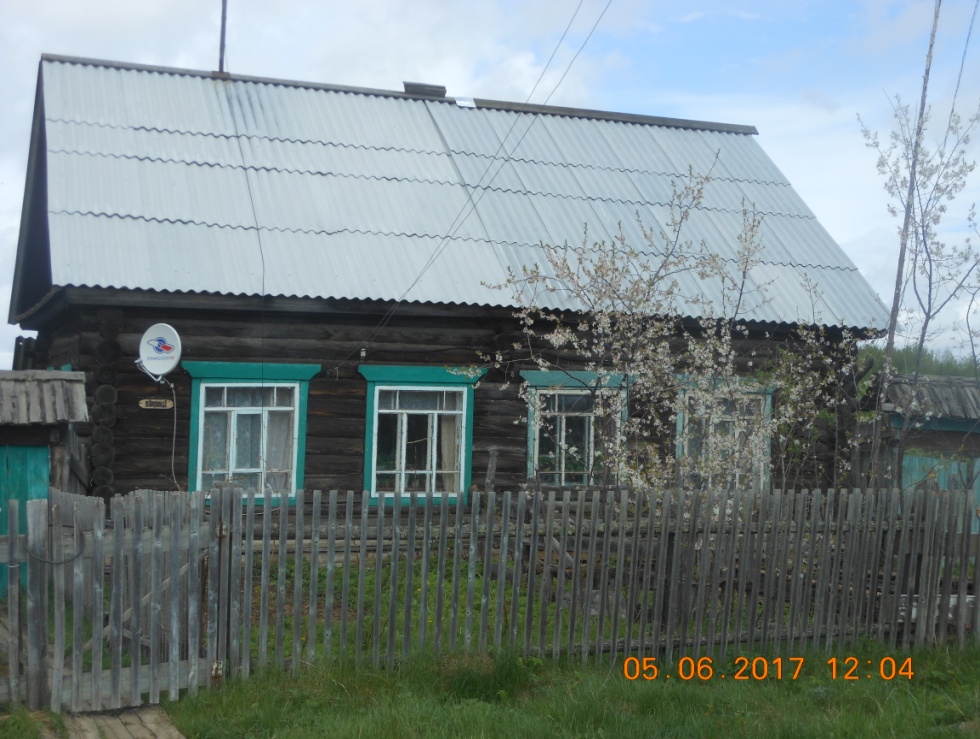 Расходы бюджета Новолялинского городского округа за 1 полугодие 2017 года по разделам бюджетной классификации
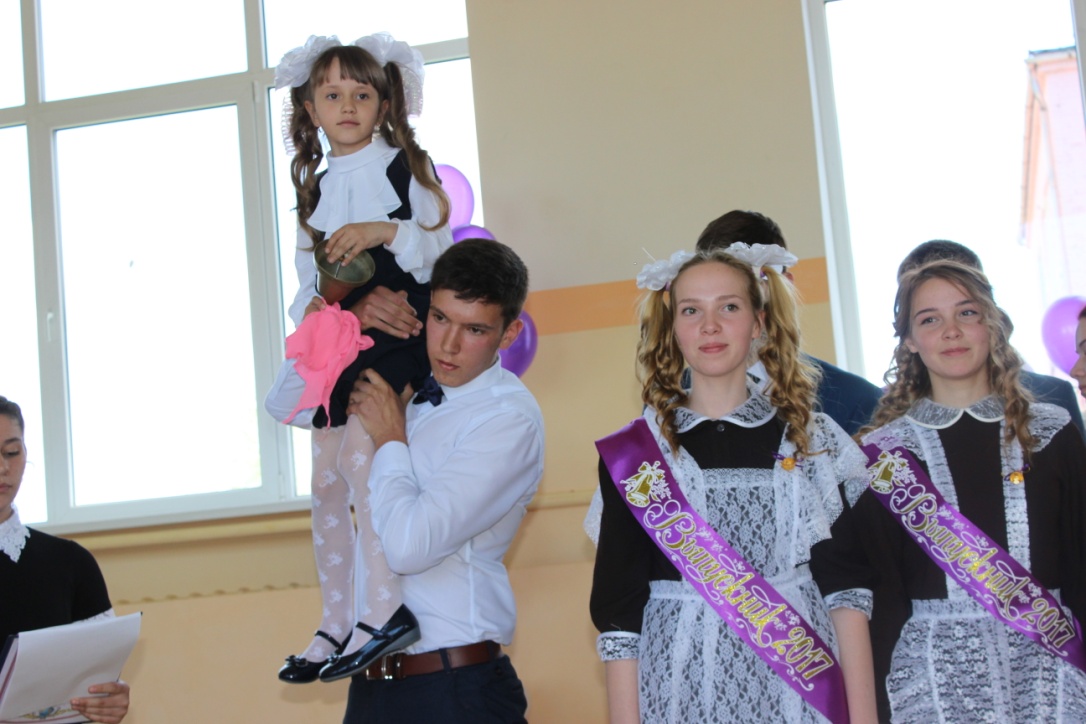 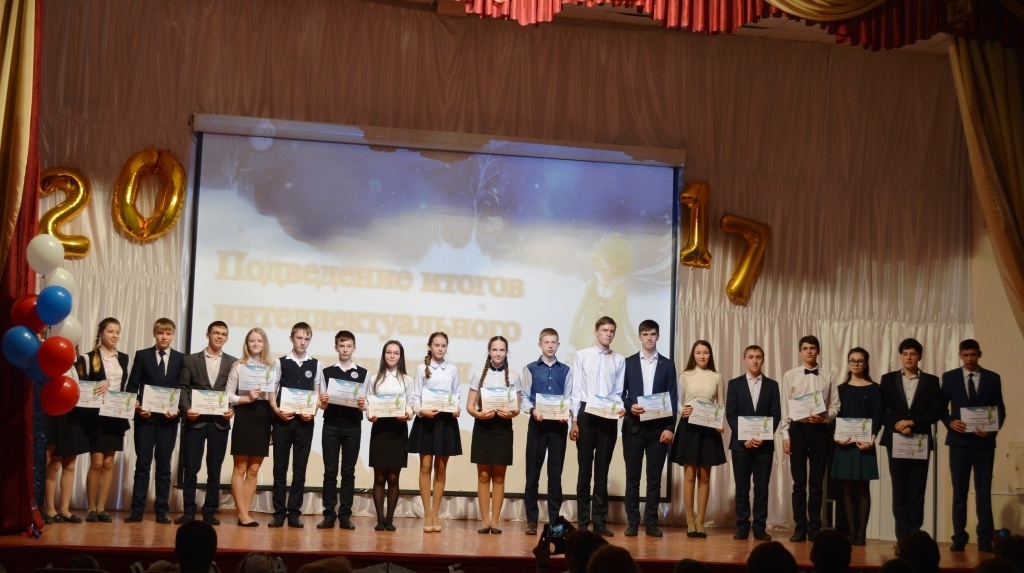 Образование
 Утверждено на год 
464 421,9тыс. руб.
Исполнено за 1 полугодие  
233 944,6 тыс.руб.
% исполнения – 50,4
Расходы бюджета Новолялинского городского округа за 1 полугодие 2017 года по разделам бюджетной классификации
Культура

Утверждено на год  54 956,1 тыс. руб.
Исполнено за 1 полугодие
21 994,3 тыс.руб.
% исполнения – 16,8
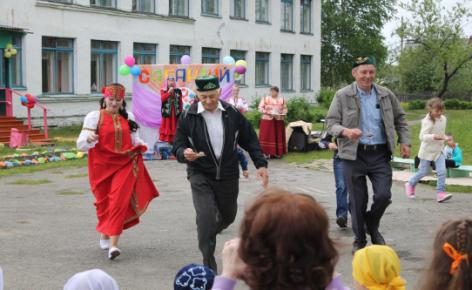 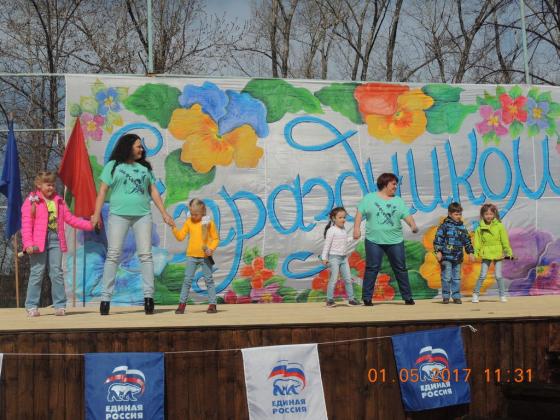 Расходы бюджета Новолялинского городского округа за 1 полугодие 2017 года по разделам бюджетной классификации
Физическая культура и спорт

Утверждено на год  12 254,7 тыс. руб.
Исполнение  за 1 полугодие  5 994,9 тыс. руб.
% исполнения – 48,9
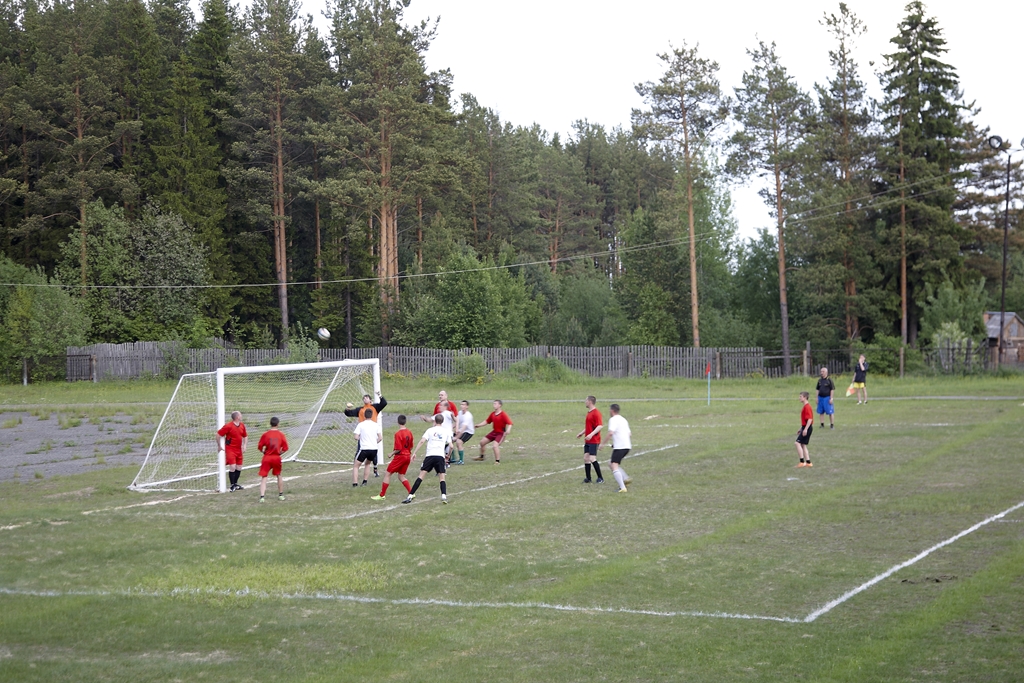 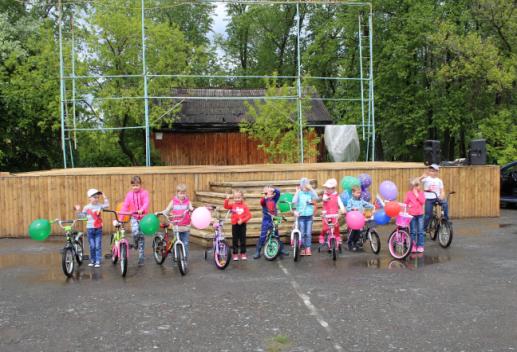 Расходы бюджета Новолялинского городского округа за 1 полугодие 2017 года по разделам бюджетной классификации
Социальная политика

Утверждено на год  69 552,2 тыс. руб.
Исполнение  за 1 полугодие 
39 647,0 тыс. руб.
% исполнения – 57,0
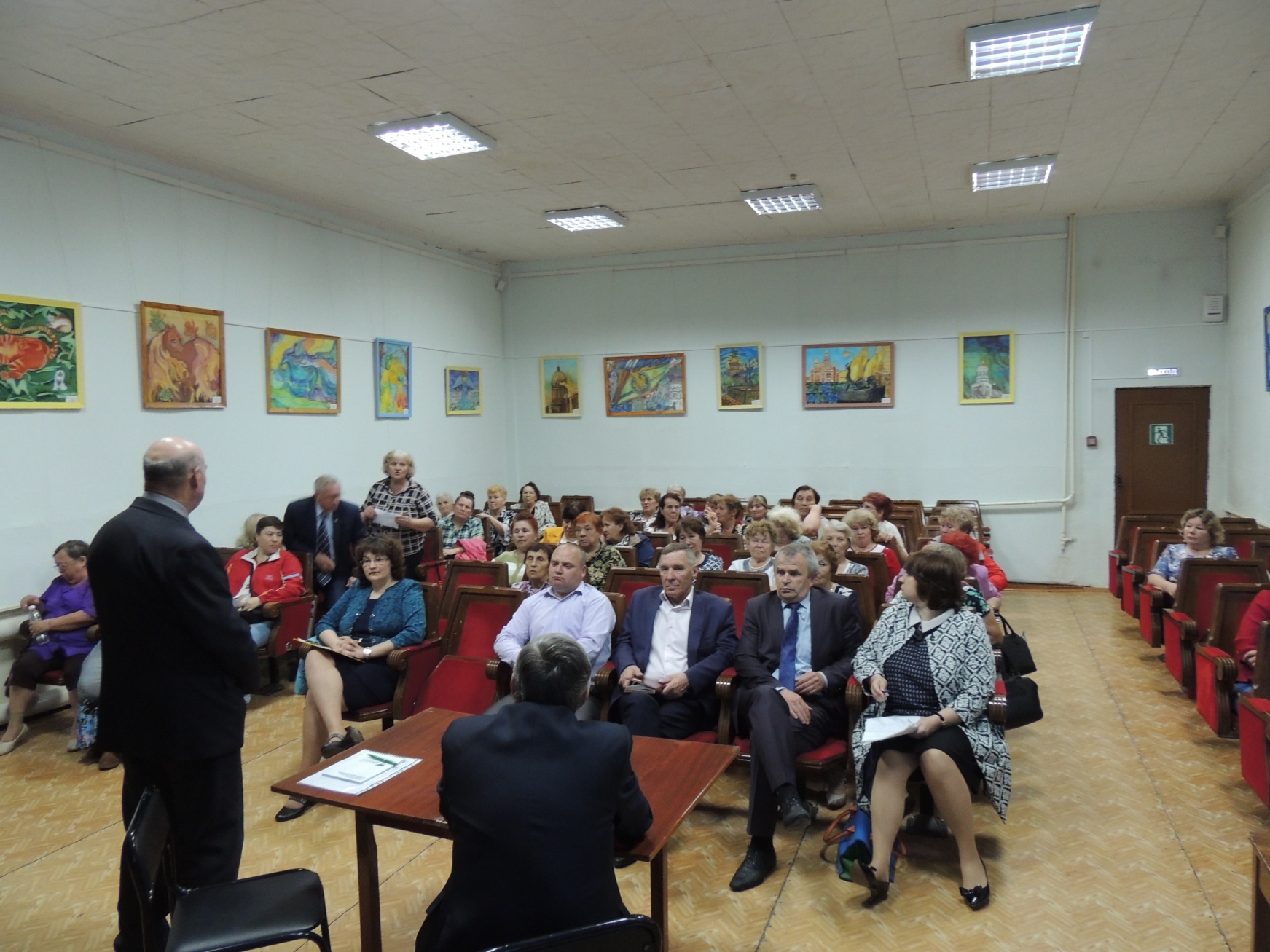 Расходы бюджета Новолялинского городского округа за 1 полугодие 2017 года по разделам бюджетной классификации
Бюджет городского округа  исполняется в программном формате на основе 14 муниципальных программ .
      На их реализацию в  1 полугодии 2017 года направлено 296 111,8 тыс. рублей, что составляет 46,3 % от годовых назначений.
(тыс. руб.)
Исполнение по муниципальным программам за 1 полугодие 2017 ГОДа
Расходы по ГРБС
Сравнительный анализ фактического исполнения расходных обязательств по операциям сектора государственного управления (КОСГУ) в сравнении с  аналогичным периодом  прошлого  года
Данные о муниципальном долге Новолялинского городского округа за 1 полугодие 2017 года
Объем муниципального долга по состоянию на 1 января 2017  года
Объем муниципального долга по состоянию на 1 июля 2017 года
8925,5 тыс.руб.
5 143,8 тыс.руб.